Июль – пора ромашек, улыбок и стрекоз
Вот оно какое наше лето…
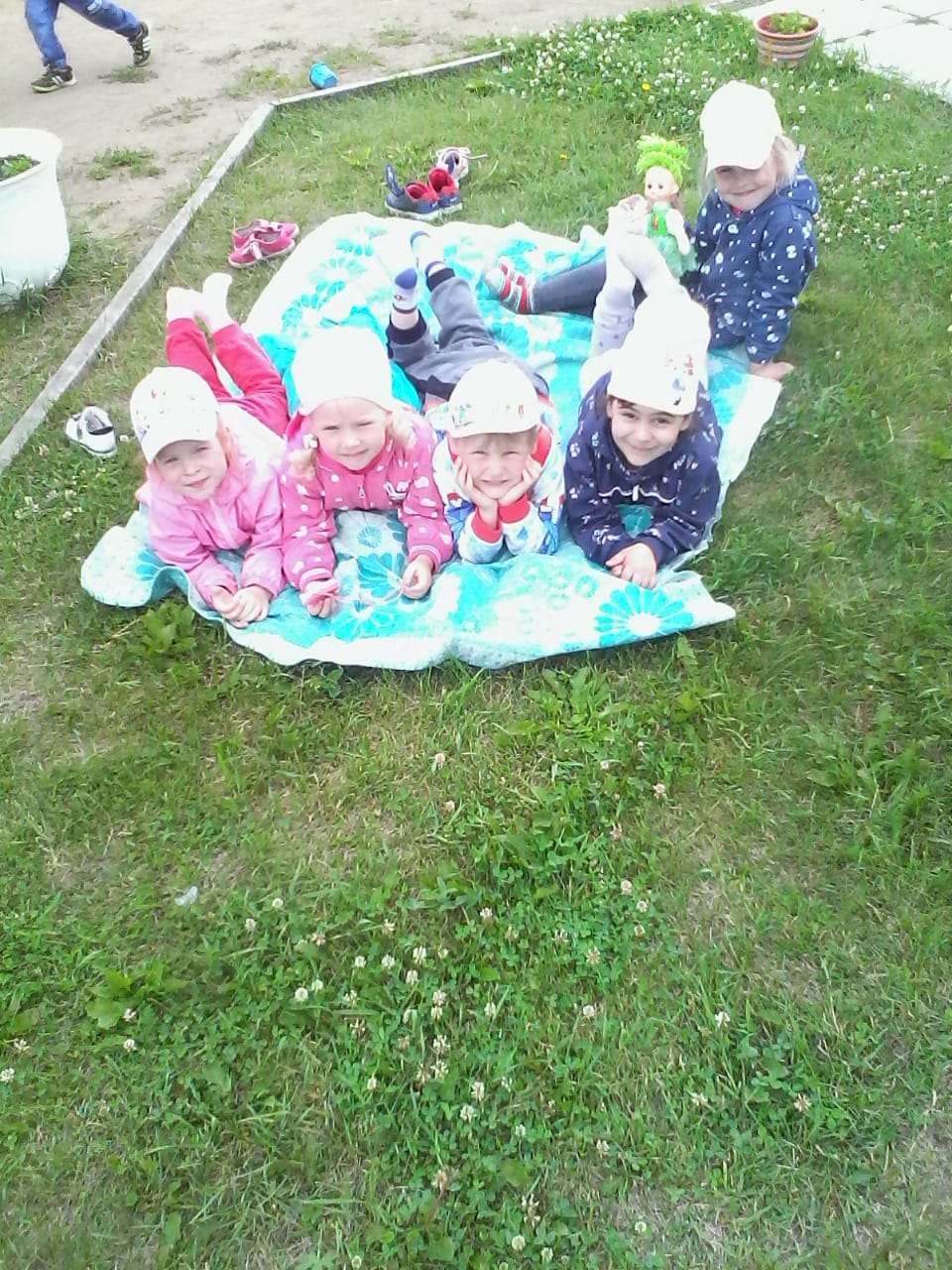 Интересных дел не мало…
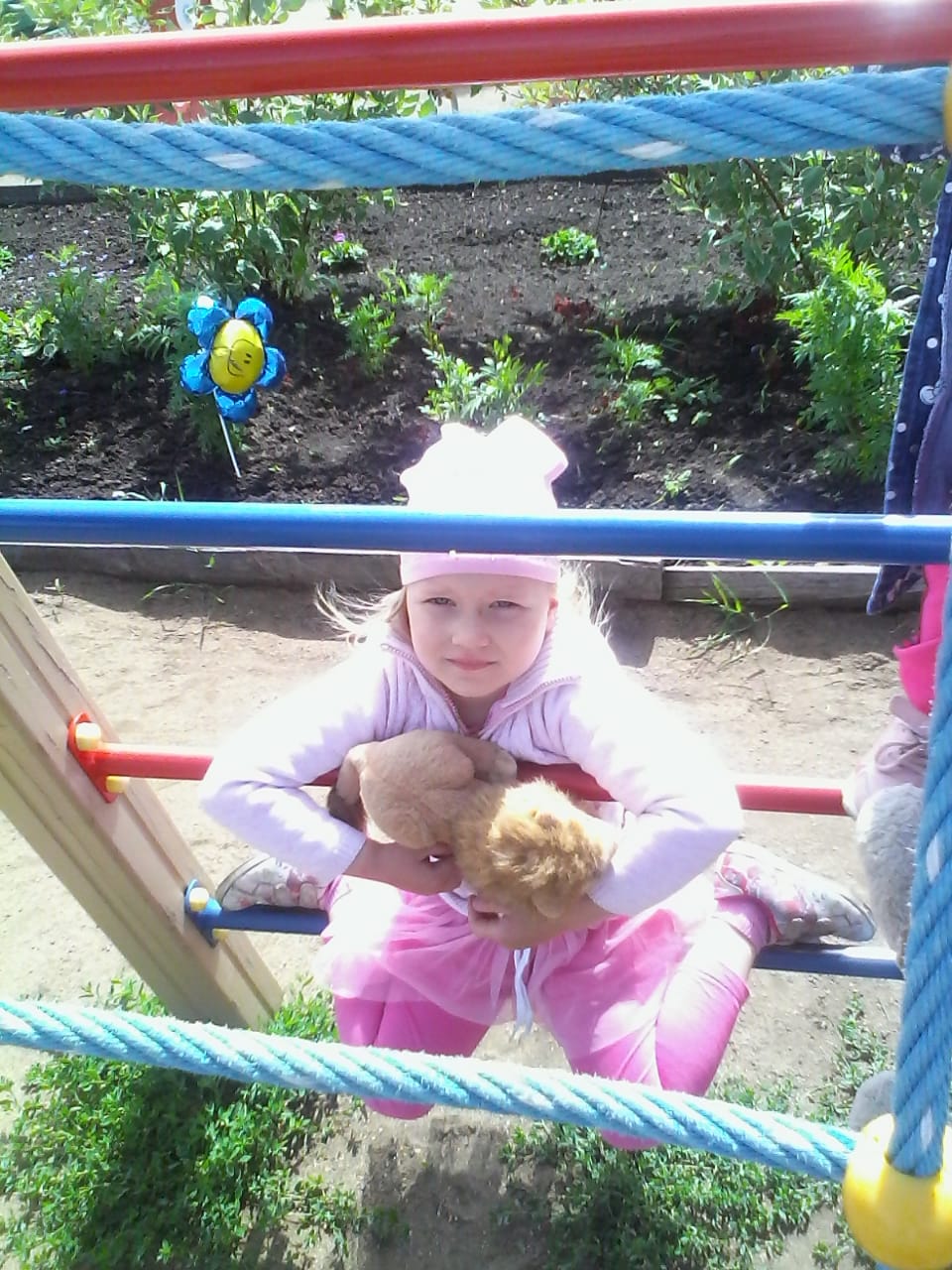 Мы рисунки рисовали, правила дорожного движения повторяли
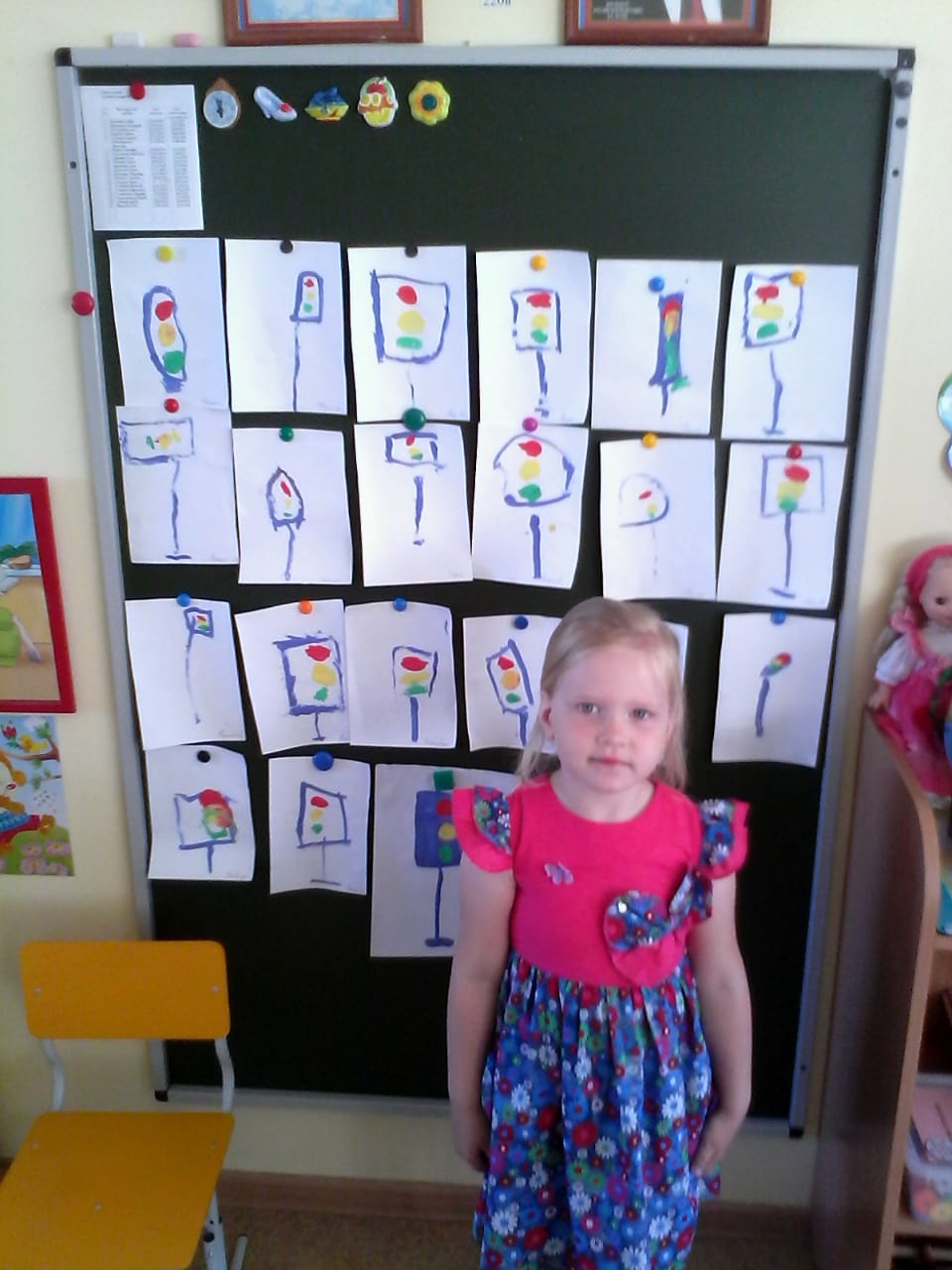 К нам в гости приходила черепаха
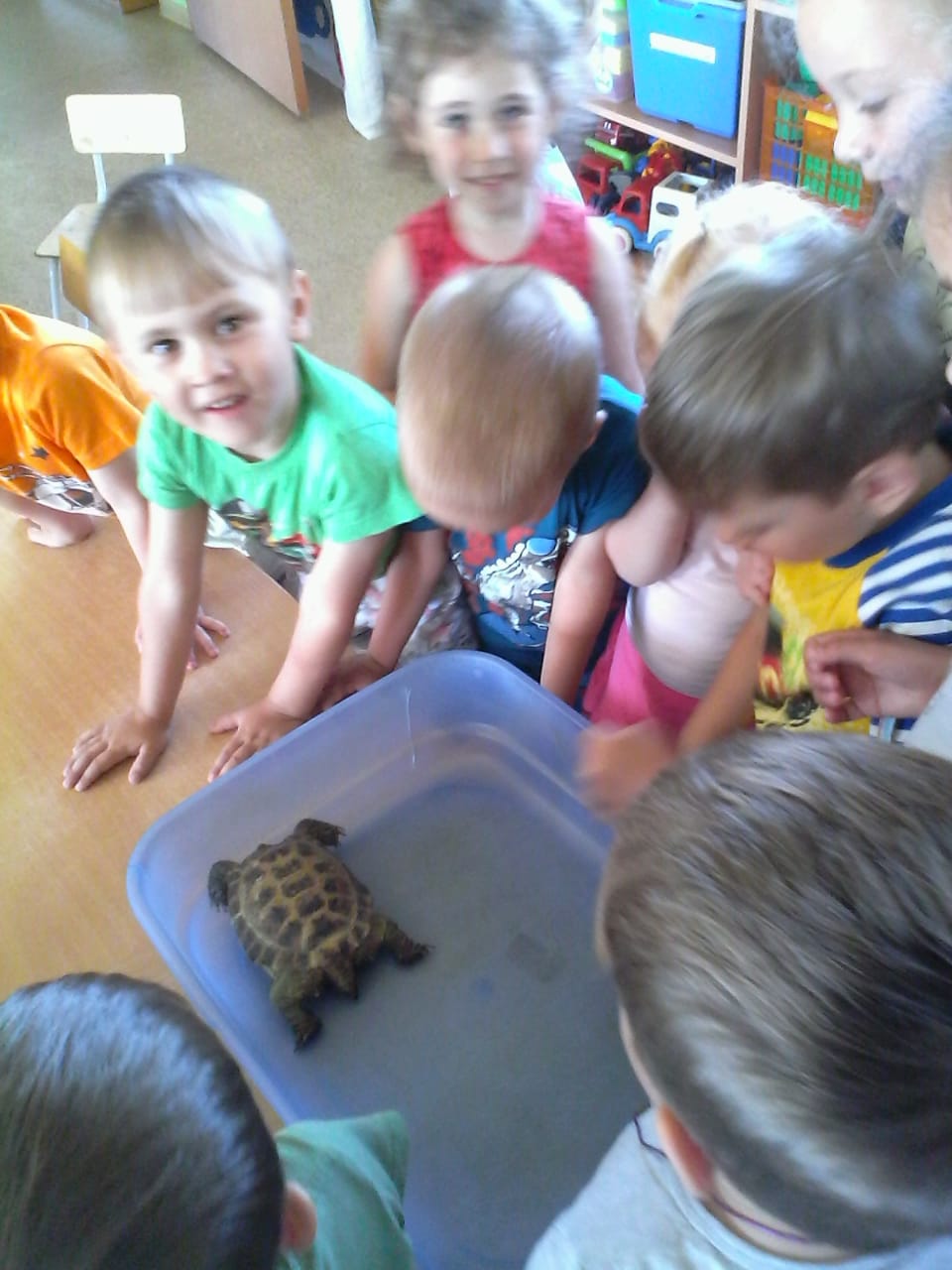 Сколько планов в голове – половить жуков в траве
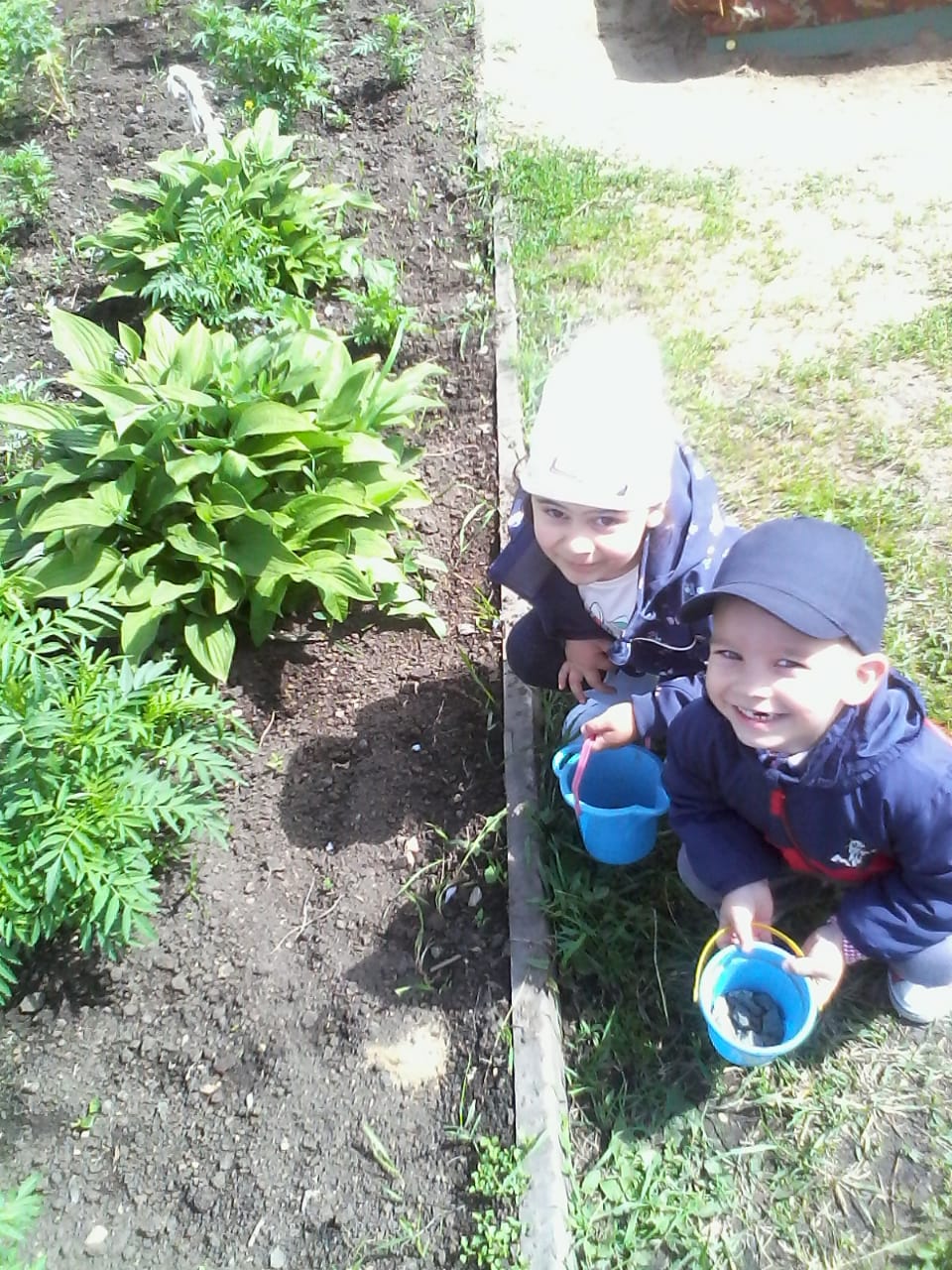 Вот уже и спать пора
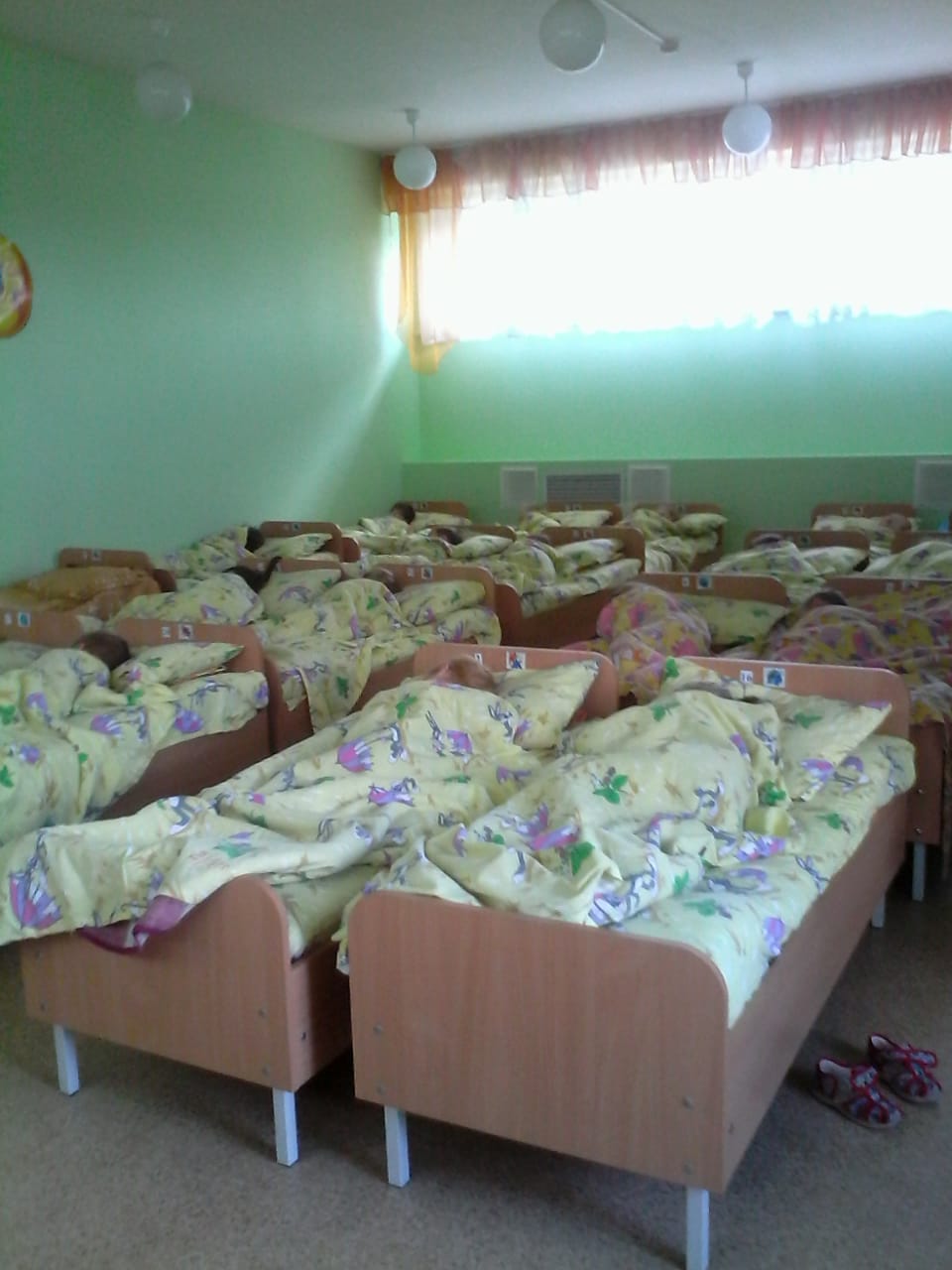 Квест – интересная игра
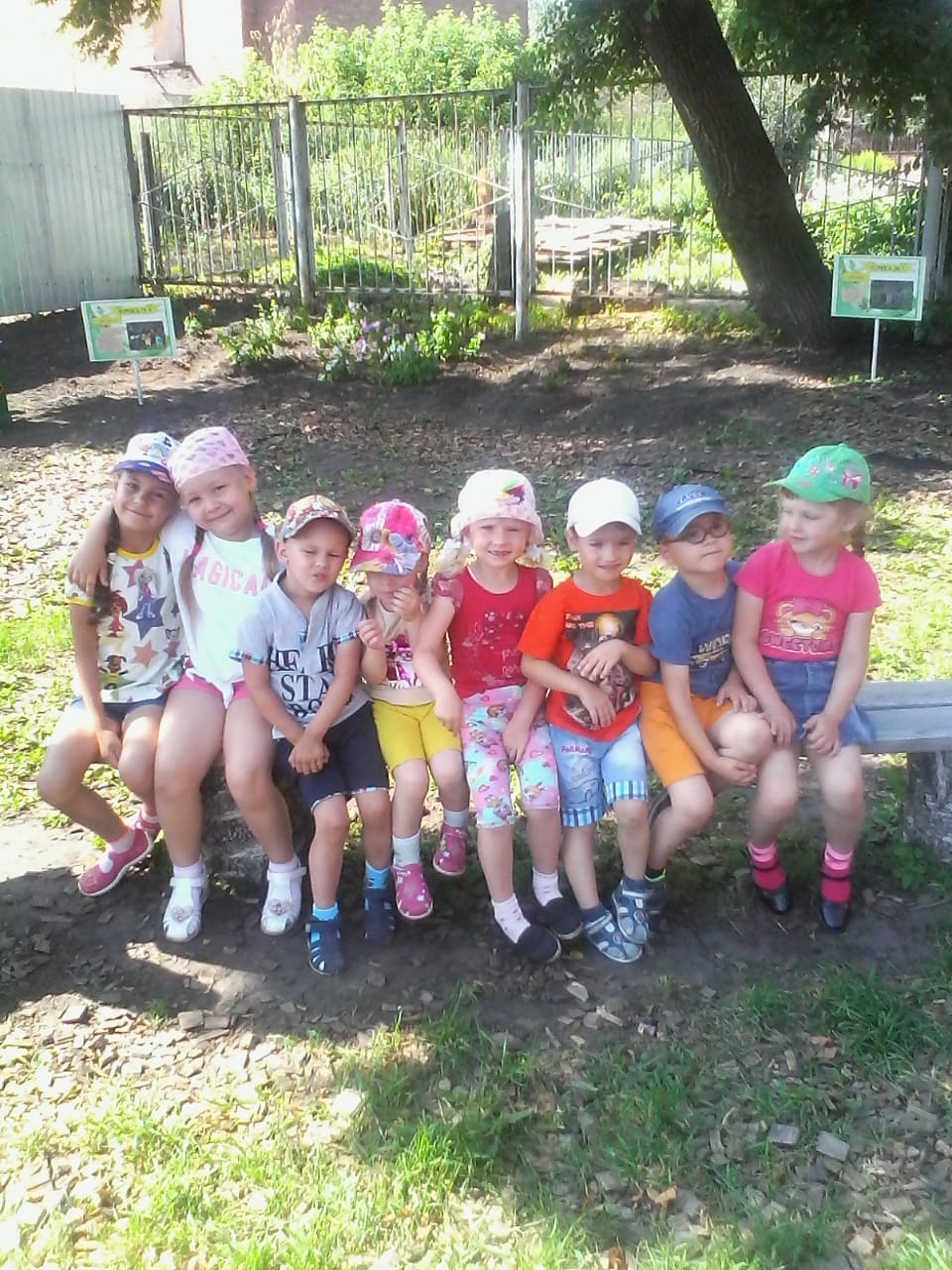 Лето в каждом уголочке – если б это навсегда!
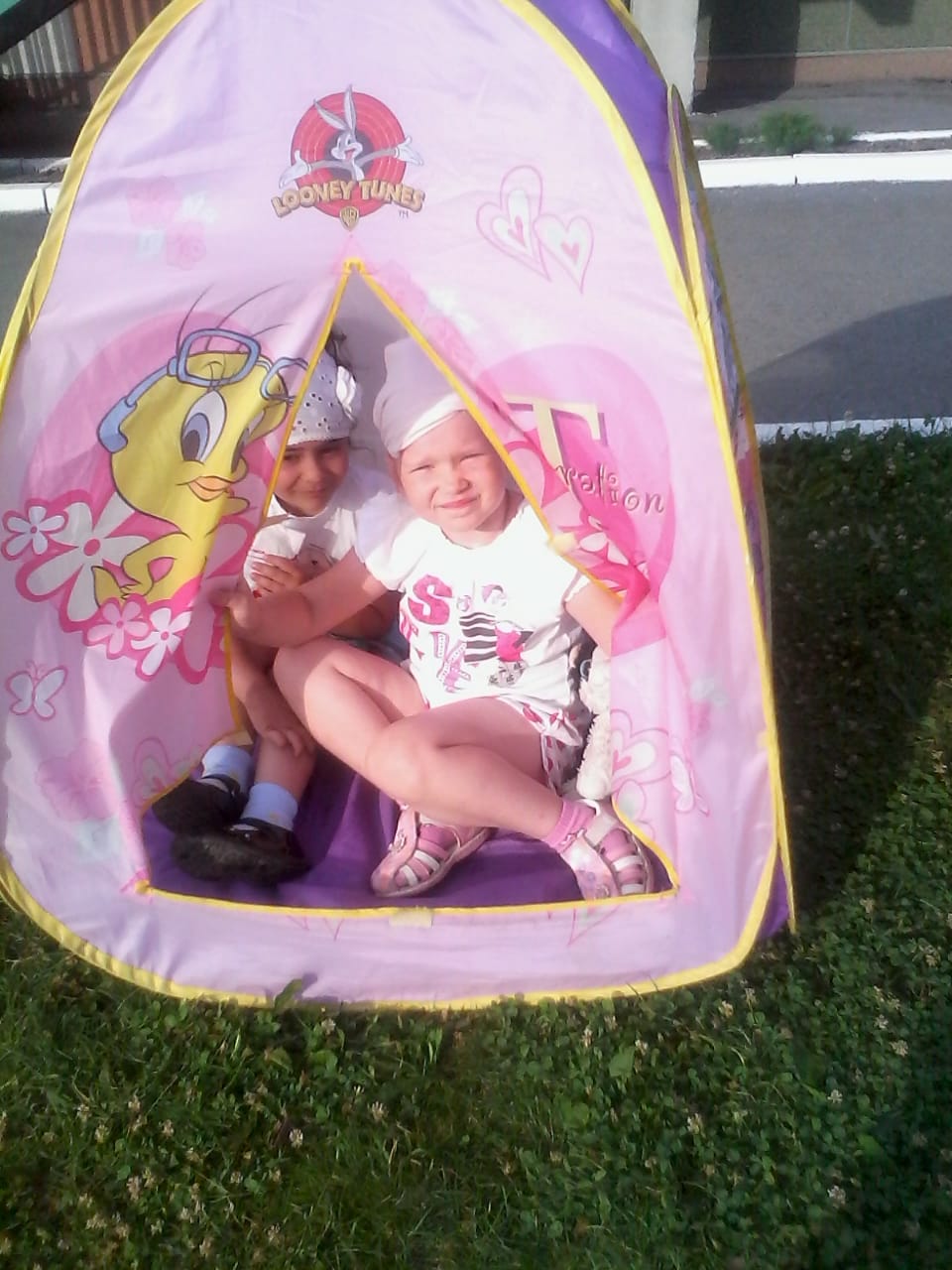